Patvirtintų įmonių sąrašas
MIGRACIJOS DEPARTAMENTAS PRIE LIETUVOS RESPUBLIKOS VIDAUS REIKALŲ MINISTERIJOS
Būti sąraše – neprivaloma
Į Patvirtintų įmonių sąrašą neįtrauktos įmonės taip pat gali kviesti ir įdarbinti užsieniečius
MIGRACIJOS DEPARTAMENTAS PRIE LIETUVOS RESPUBLIKOS VIDAUS REIKALŲ MINISTERIJOS
Sąrašo sudarymo principas
Įmonė įtraukiama pagal ekonominės veiklos rūšį srityje, kurioje vykdo veiklą ne trumpiau kaip 2 metus
MIGRACIJOS DEPARTAMENTAS PRIE LIETUVOS RESPUBLIKOS VIDAUS REIKALŲ MINISTERIJOS
Kriterijai
MIGRACIJOS DEPARTAMENTAS PRIE LIETUVOS RESPUBLIKOS VIDAUS REIKALŲ MINISTERIJOS
4
Prašymo pateikimas
MIGRACIJOS DEPARTAMENTAS PRIE LIETUVOS RESPUBLIKOS VIDAUS REIKALŲ MINISTERIJOS
5
Prašymo pateikimas
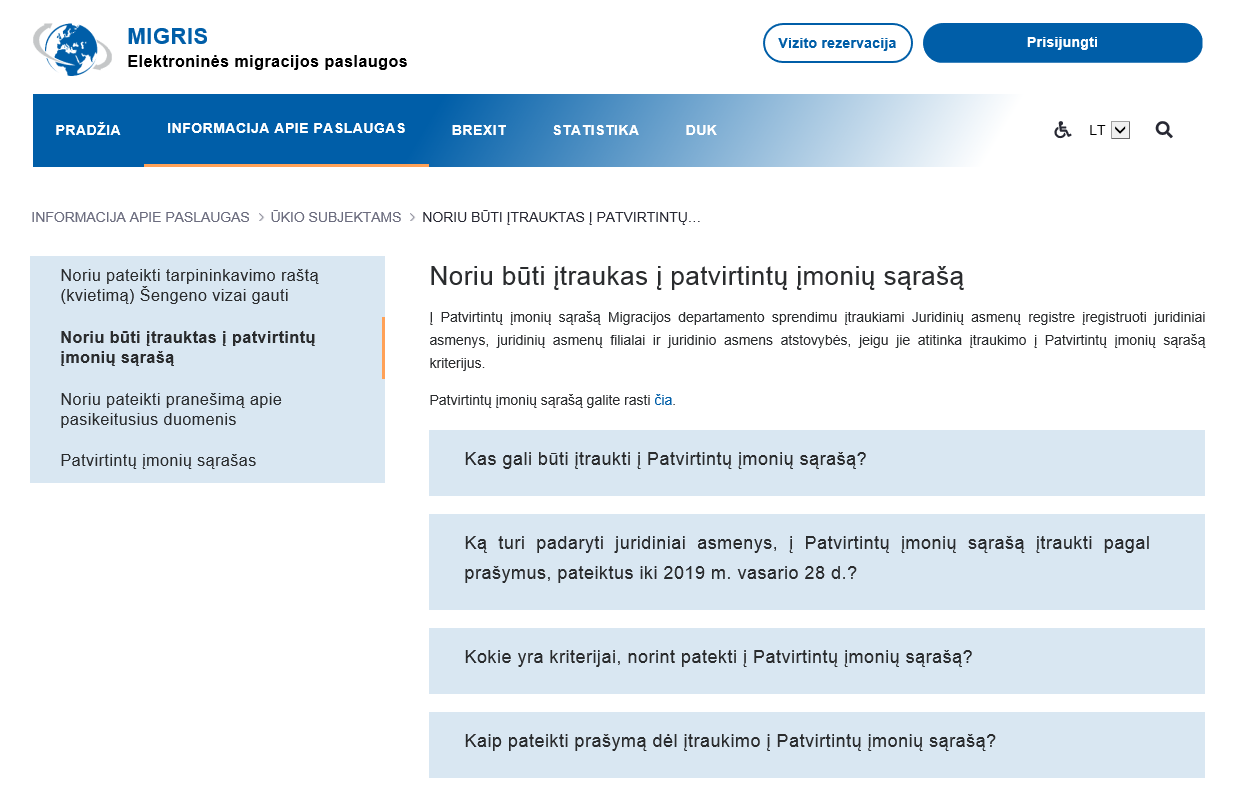 MIGRACIJOS DEPARTAMENTAS PRIE LIETUVOS RESPUBLIKOS VIDAUS REIKALŲ MINISTERIJOS
6
Prašymą siųsti
MIGRACIJOS DEPARTAMENTAS PRIE LIETUVOS RESPUBLIKOS VIDAUS REIKALŲ MINISTERIJOS
7
Terminai
Prašymas išnagrinėjamas per 1 mėnesį
Įtraukiama 3 metams
Neįtraukta įmonė pakartotinį prašymą gali teikti po 6 mėnesių, išbraukta – po 1 metų
MIGRACIJOS DEPARTAMENTAS PRIE LIETUVOS RESPUBLIKOS VIDAUS REIKALŲ MINISTERIJOS
8
Sąrašas skelbiamas
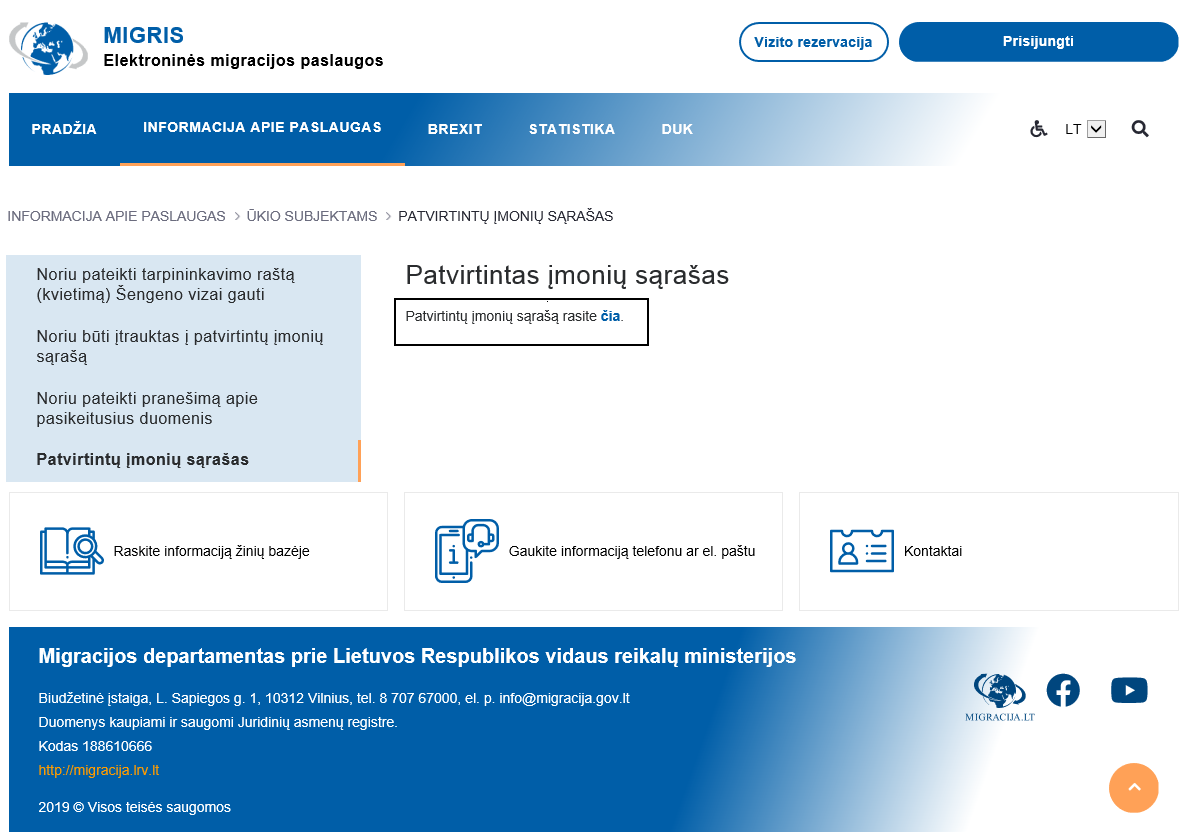 MIGRACIJOS DEPARTAMENTAS PRIE LIETUVOS RESPUBLIKOS VIDAUS REIKALŲ MINISTERIJOS
9
MIGRACIJOS DEPARTAMENTAS PRIE LIETUVOS RESPUBLIKOS VIDAUS REIKALŲ MINISTERIJOS
10